HTSI9CBK5XWIFI Ostrůvkový odsavač par šíře 90 cm NEW COLLECTION 5, H-HOOD 500Odtah i recirkulace, elektronické dotykové ovládání, LED osvětlení, funkce Booster
Hlavní vlastnosti
Roční spotřeba energie (kWh/rok)		48,7
Energetická třída			A
Třída účinnosti proudění tekutin		A
Třída účinnosti osvětlení		A
Třída účinnosti tukové filtrace		D
Průtok vzduchu min/max/ Booster (m3/hod)	425/618/703
Hlučnost min /max/ Booster (dB(A))		55/66/70

Funkce
Verze pro odtah i recirkulaci
Dotykové ovládání
4 rychlosti – Booster pro dočasné zvýšení výkonu
Časovač
Wi-Fi – připojení spotřebiče přes aplikace hOn

Konstrukce
Motor 1 x 270 W
Osvětlení 4 x 1,5 W LED

Tukový hliníkový filtr (3x) 
Pachový uhlíkový filtr – FCR17 2 ks –součástí výrobku

Sací potrubí Ø 150 mm
Redukce Ø 120 mm
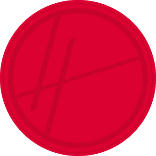 ODTAH 
A
 RECIRKULACE
Možnost použití
90 cm
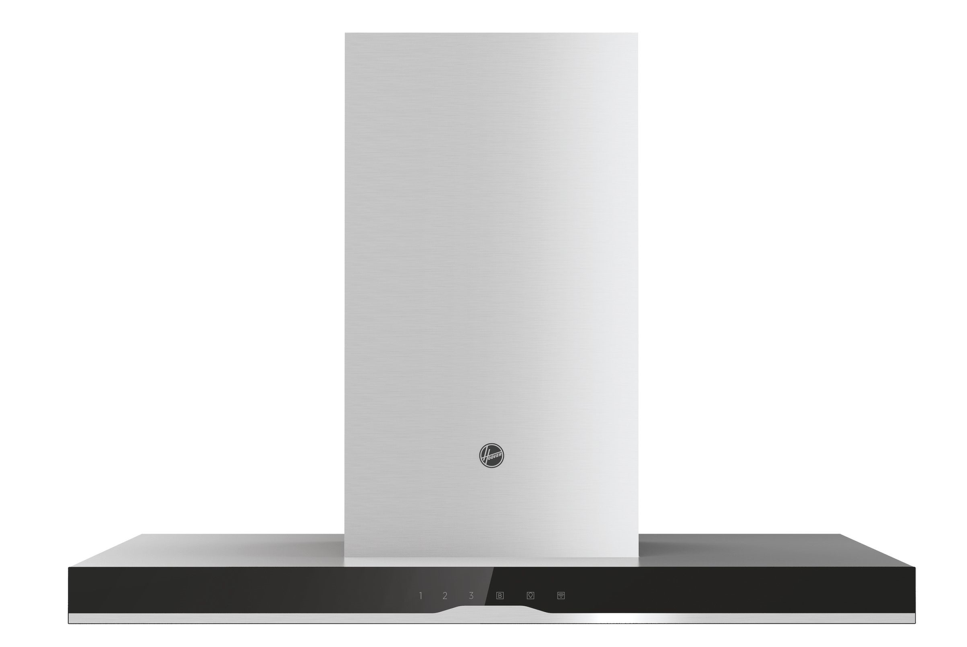 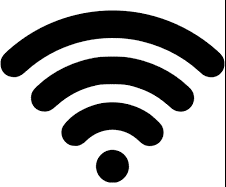 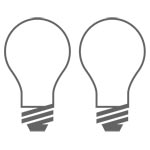 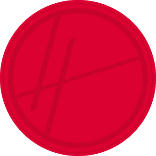 LED
Osvětlení 
LED 4x1,5W
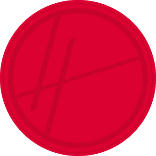 TUKOVÝ HLINÍKOVÝ FILTR
2 ks
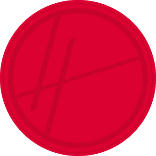 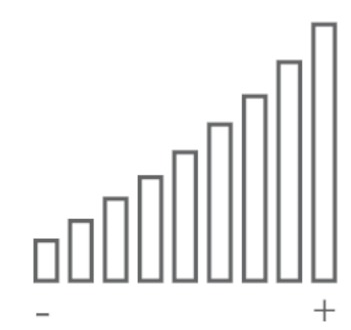 Funkce Booster
Logistická data
Kód		36901793	
EAN		8059019051178
Barva 		Nerez + černé sklo panelu
Rozměry výrobku v x š x h (mm)	900 x 600 x 650
Čistá váha výrobku (kg)	24,2
Rozměry balení v x š x h (mm)	995 x 670 x 470
Hmotnost s obalem (kg)	27,4
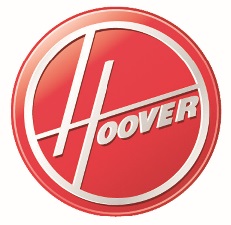